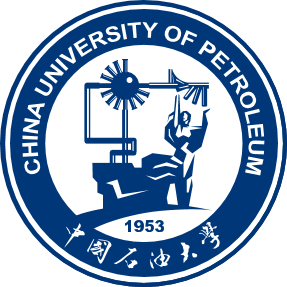 地球科学与技术学院学生工作室卫生安全检查
2025.3.14
存在问题
地面不整洁，工作室成员卫生意识不足
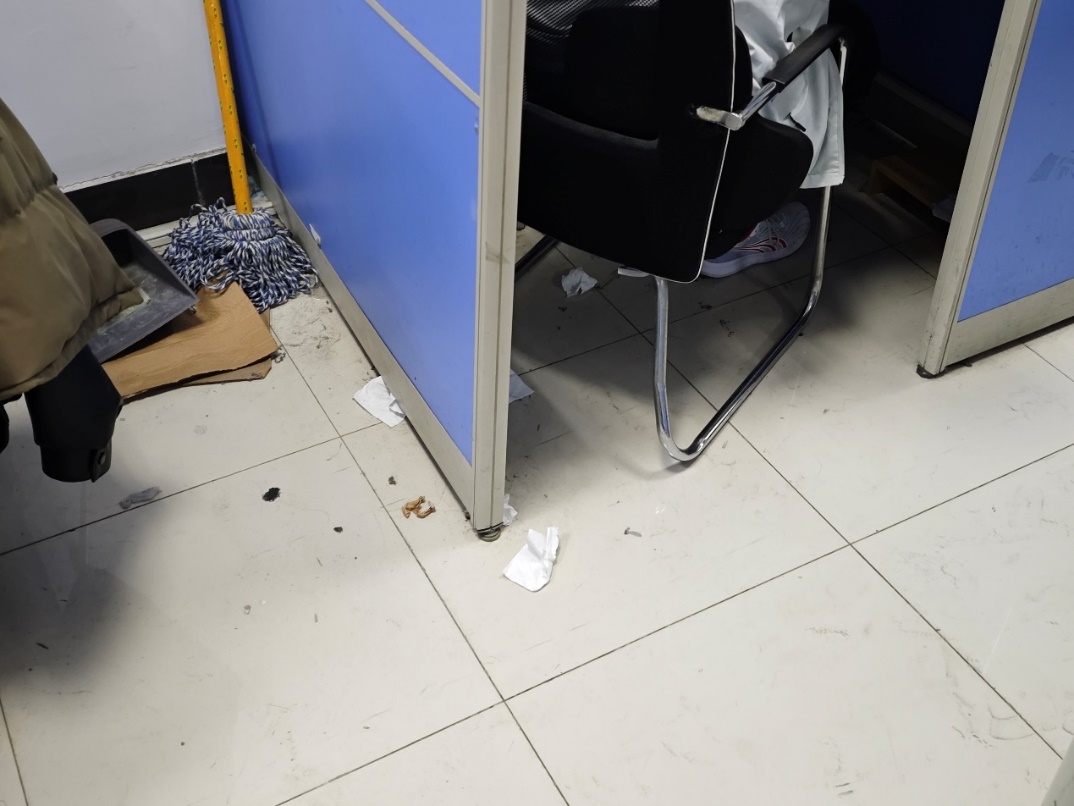 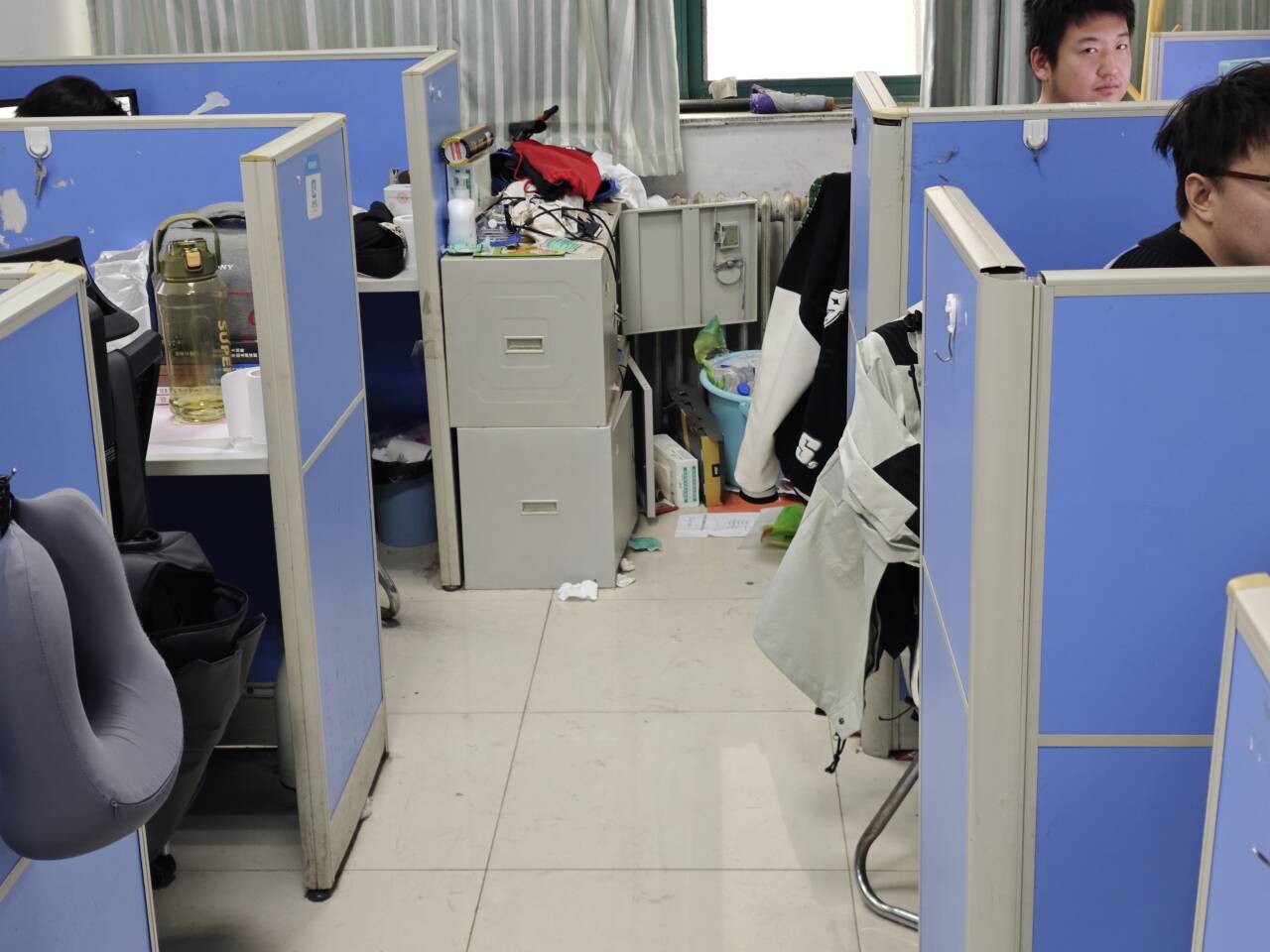 C155-157
存在问题
地面积灰严重，卫生无人打扫
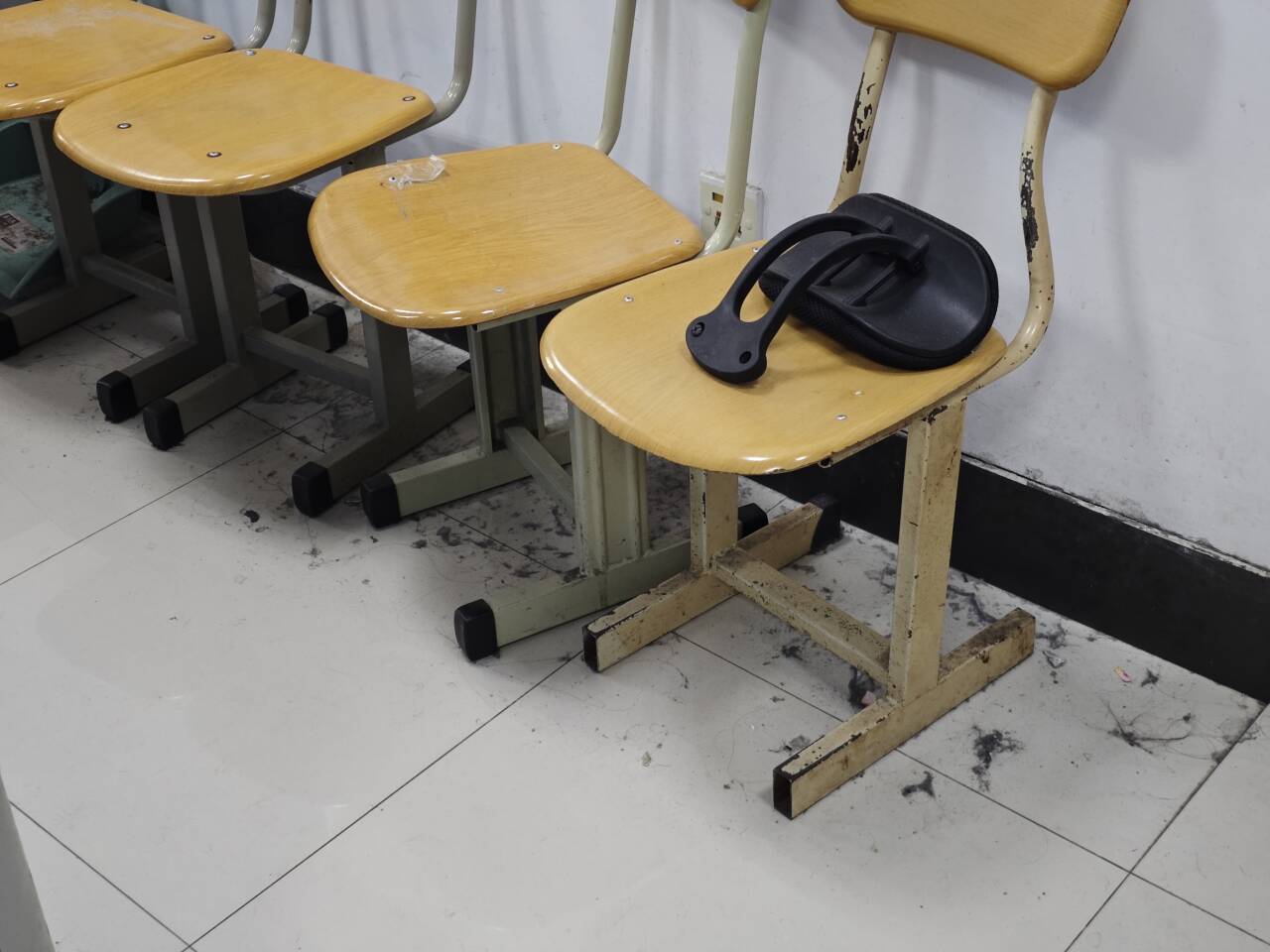 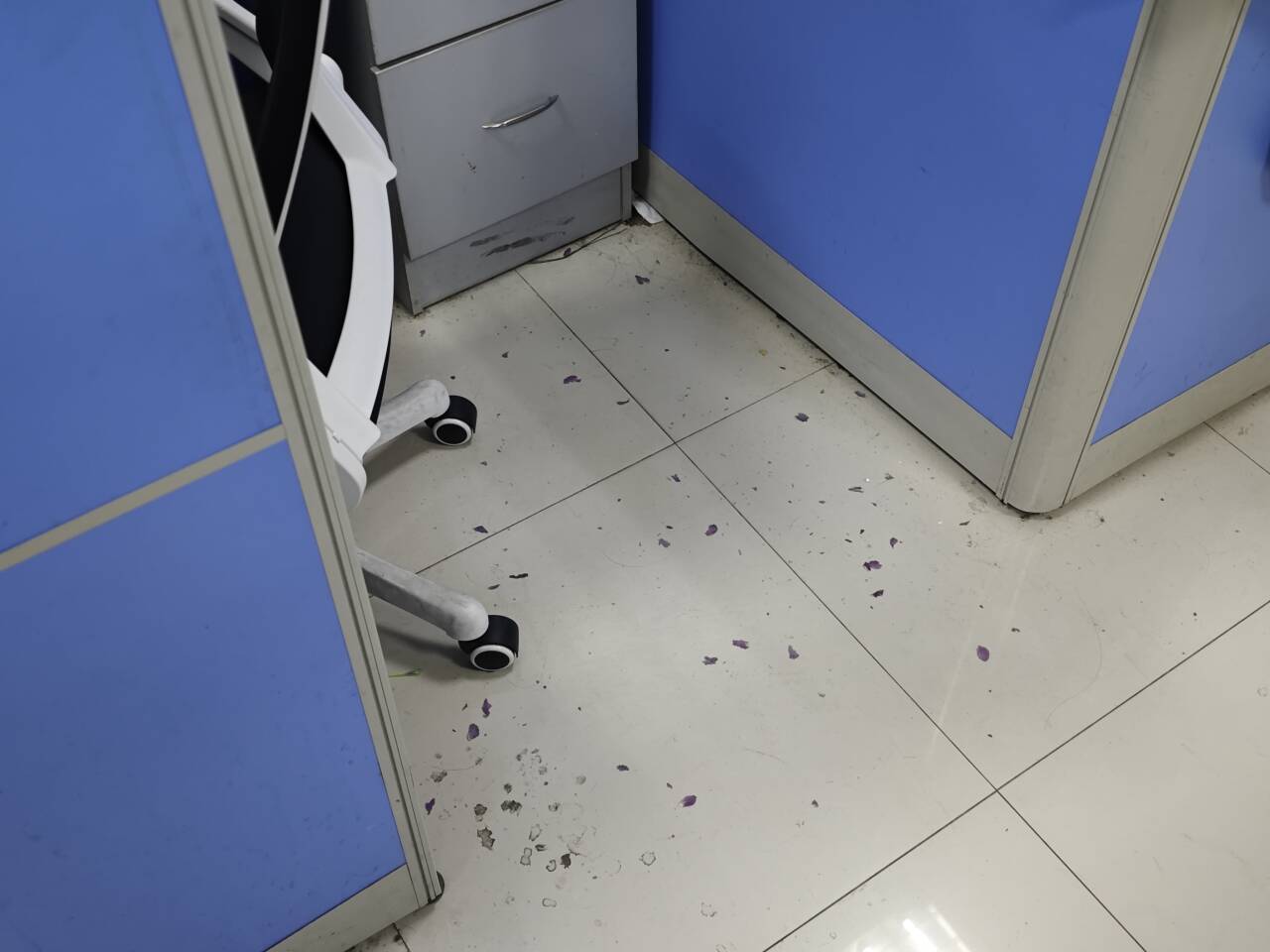 C325
存在问题
杂物堆积
地面未打扫，垃圾未清理
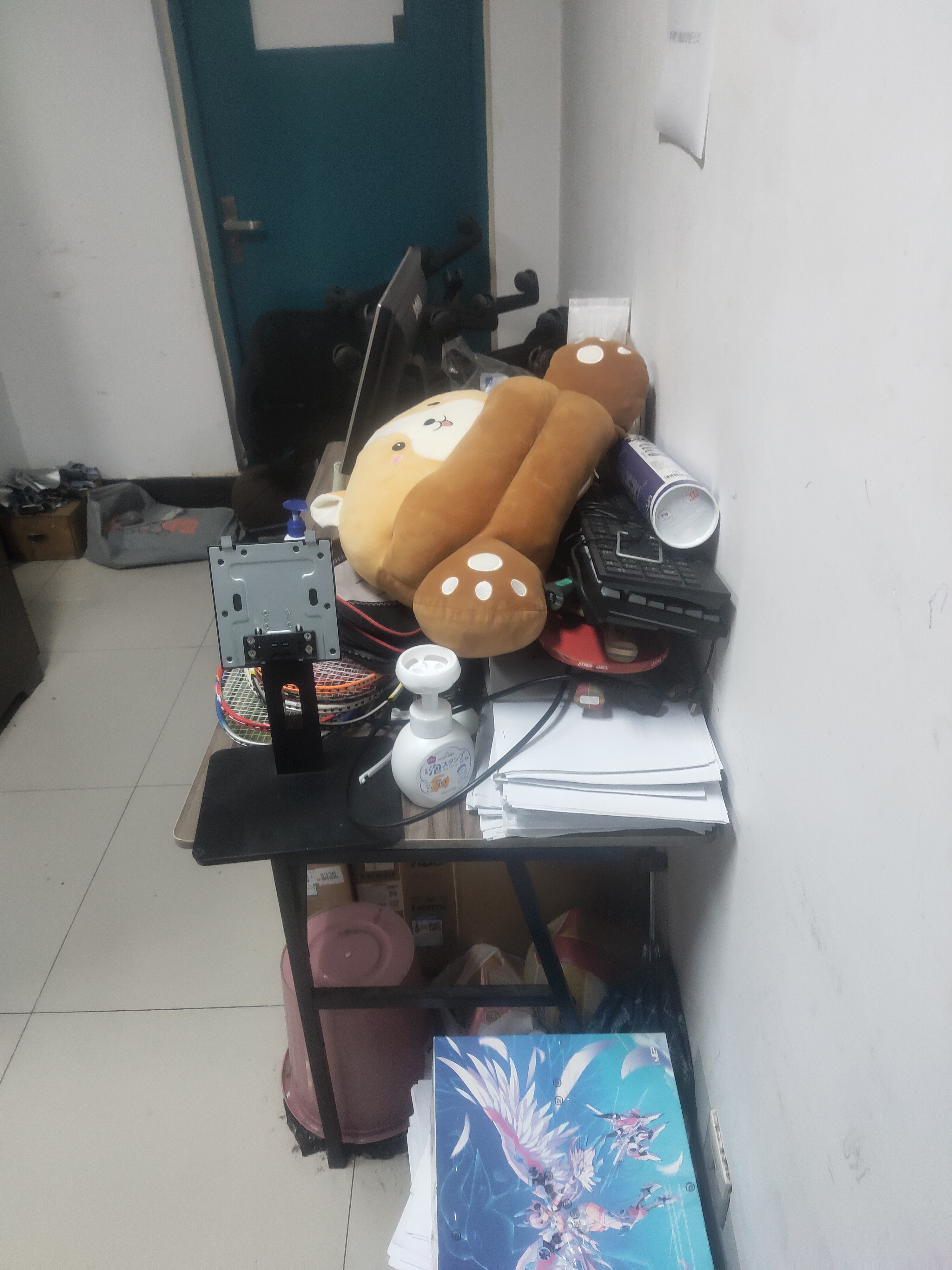 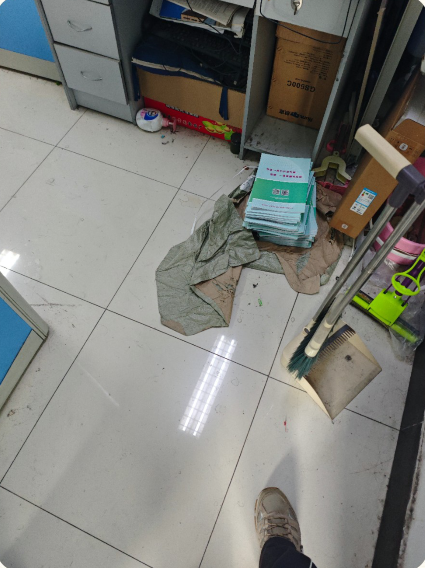 工C502
工C651
存在问题
杂物堆积
水池周围地板脏乱
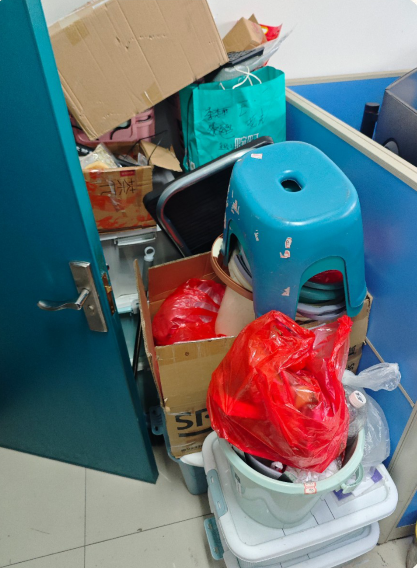 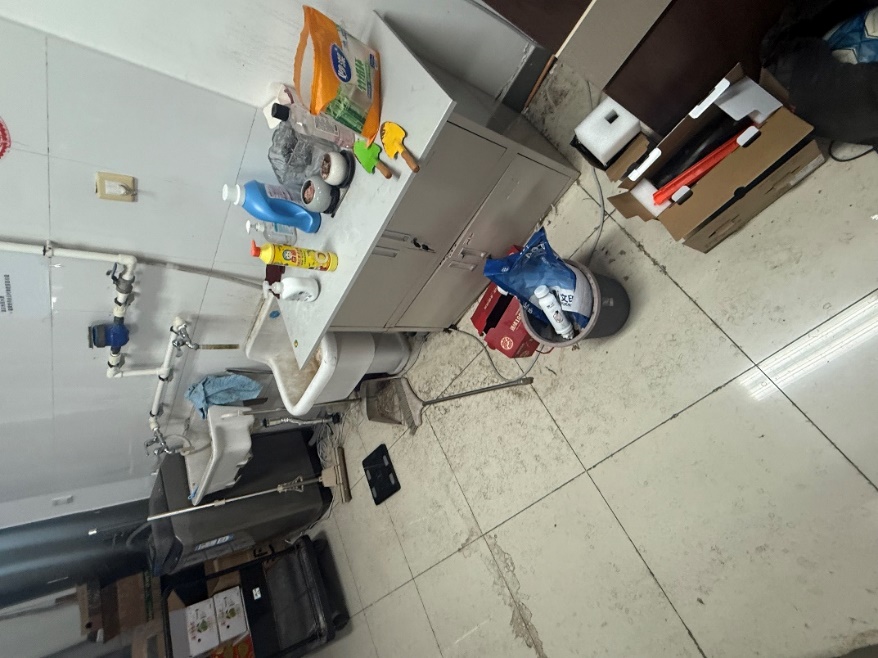 特D407
工C705
整洁工位
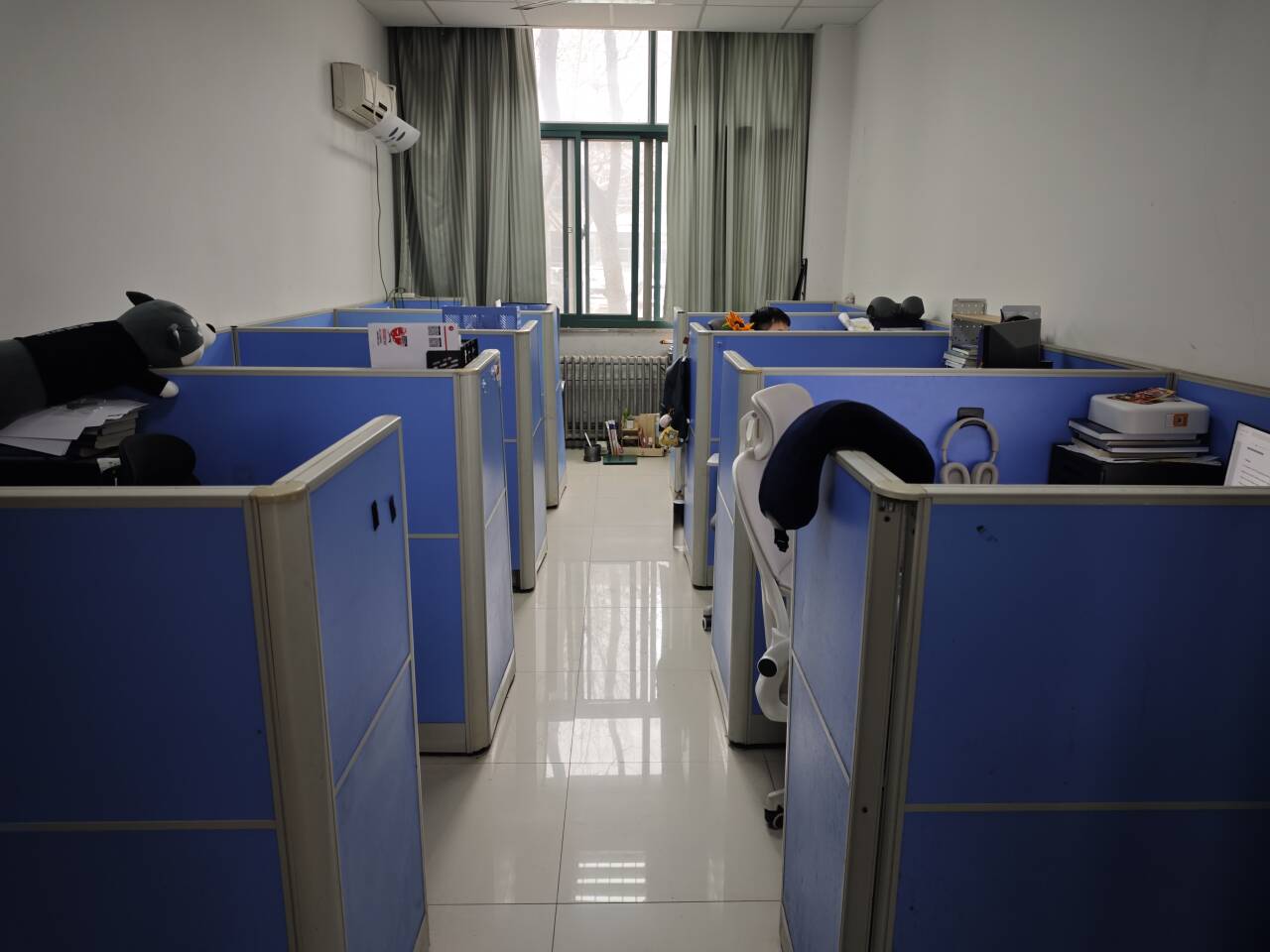 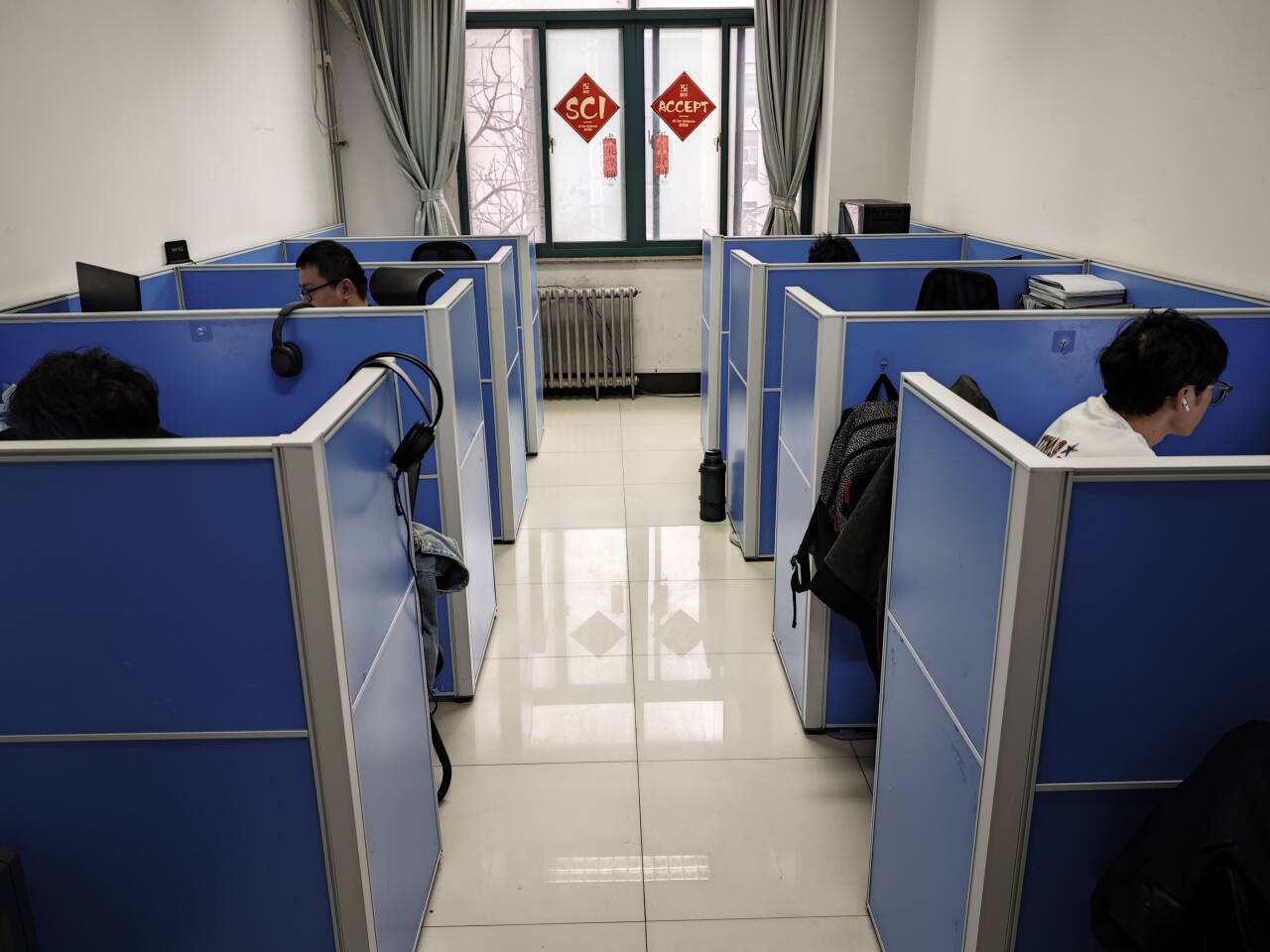 C135
C225
整洁工位
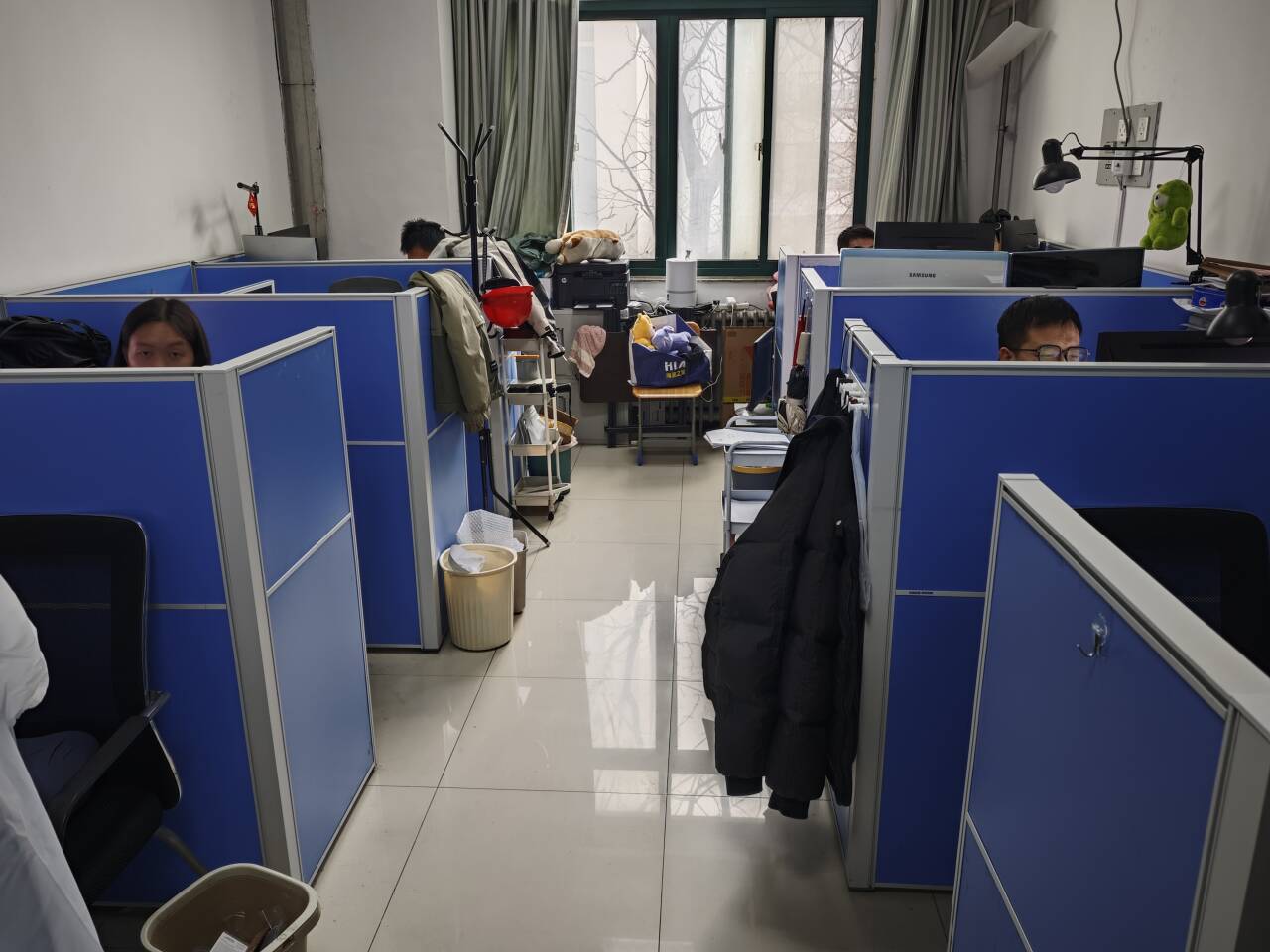 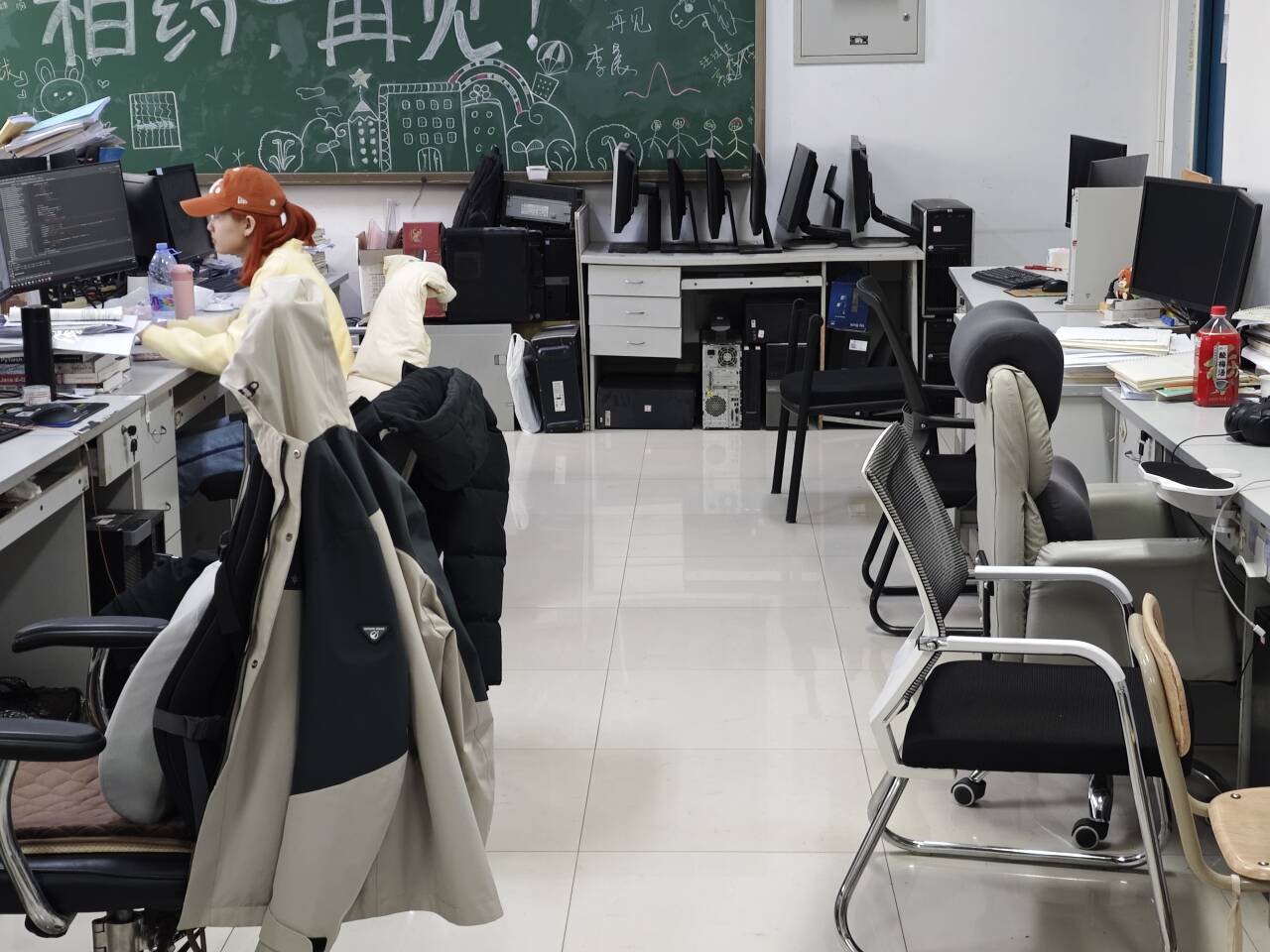 C227
C315-317
整洁工位
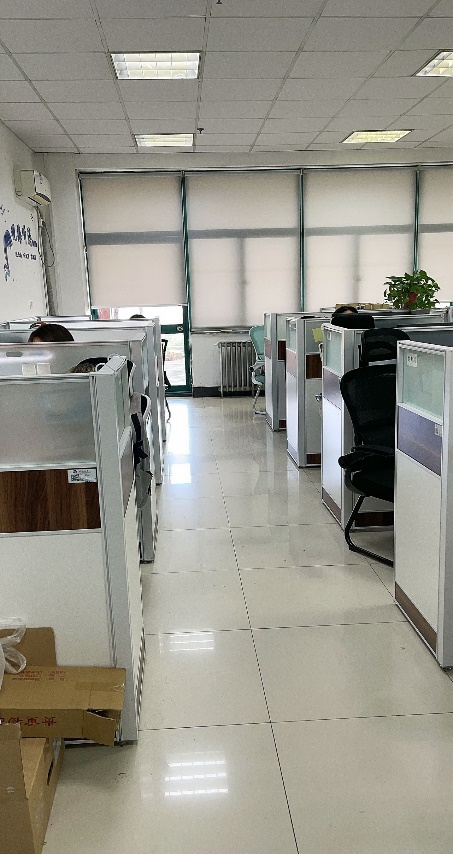 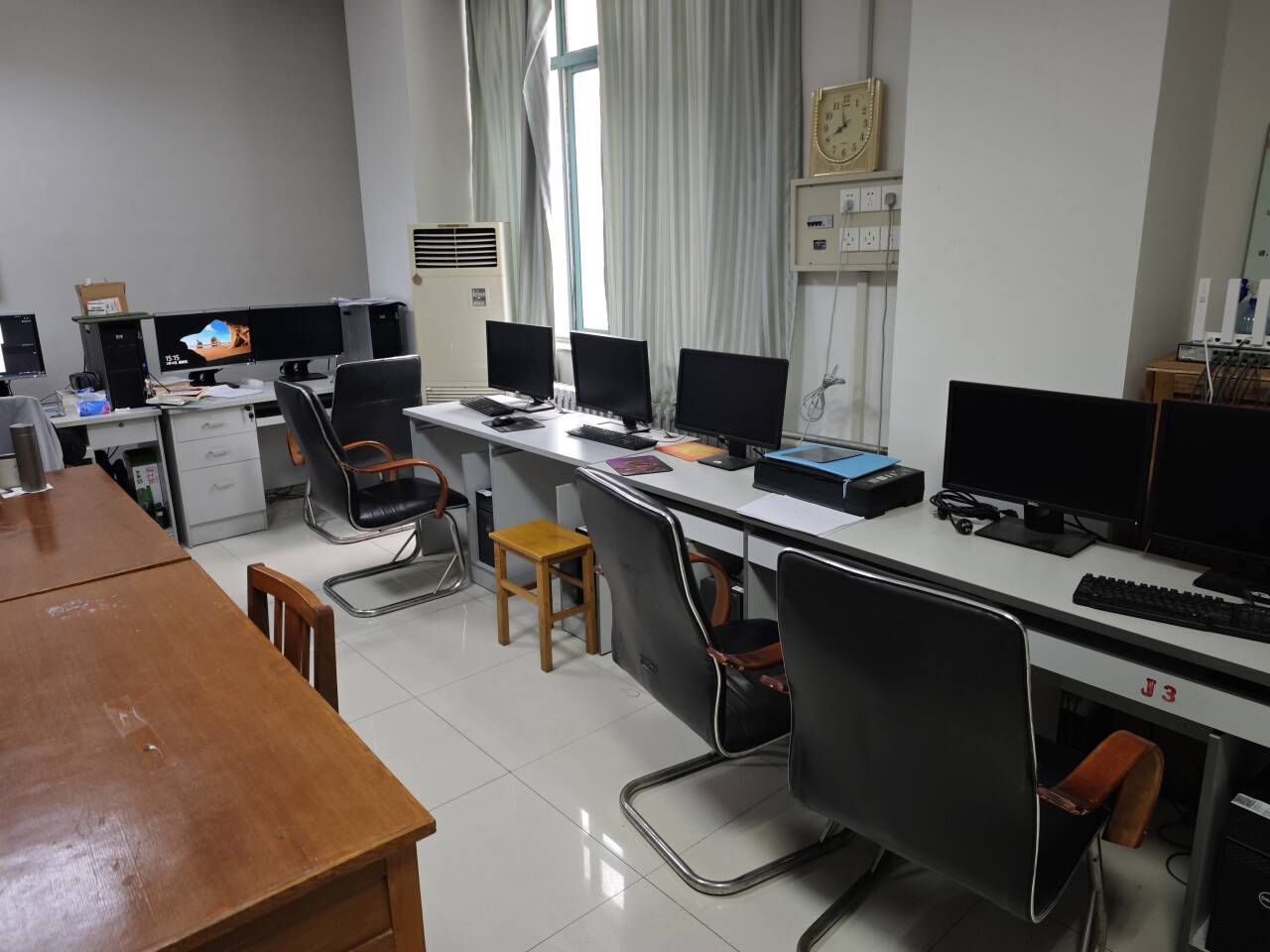 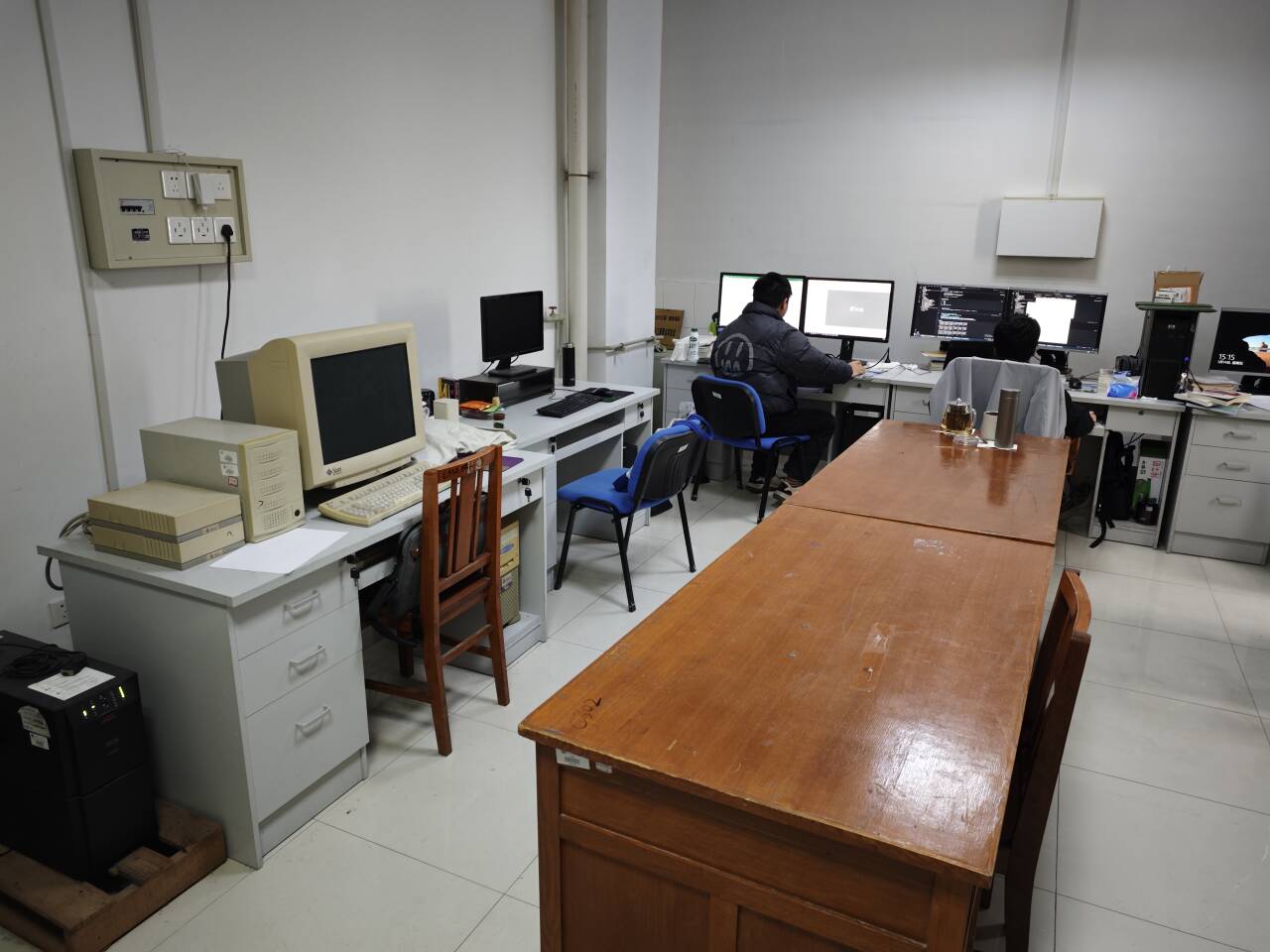 C357
C302
整洁工位
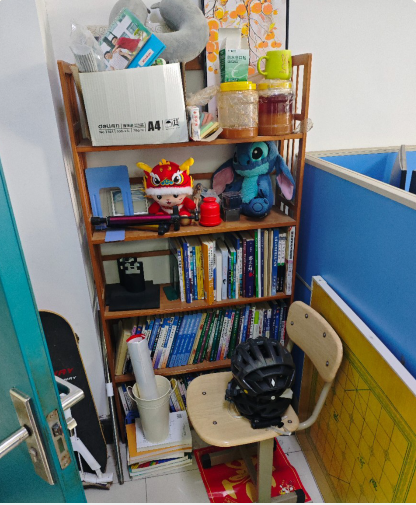 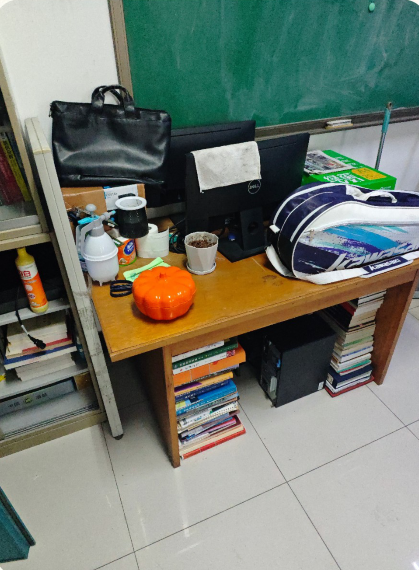 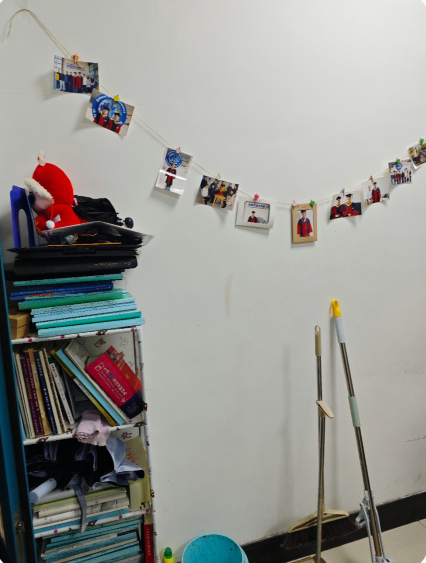 工C621
工C629
工C702
整洁工位
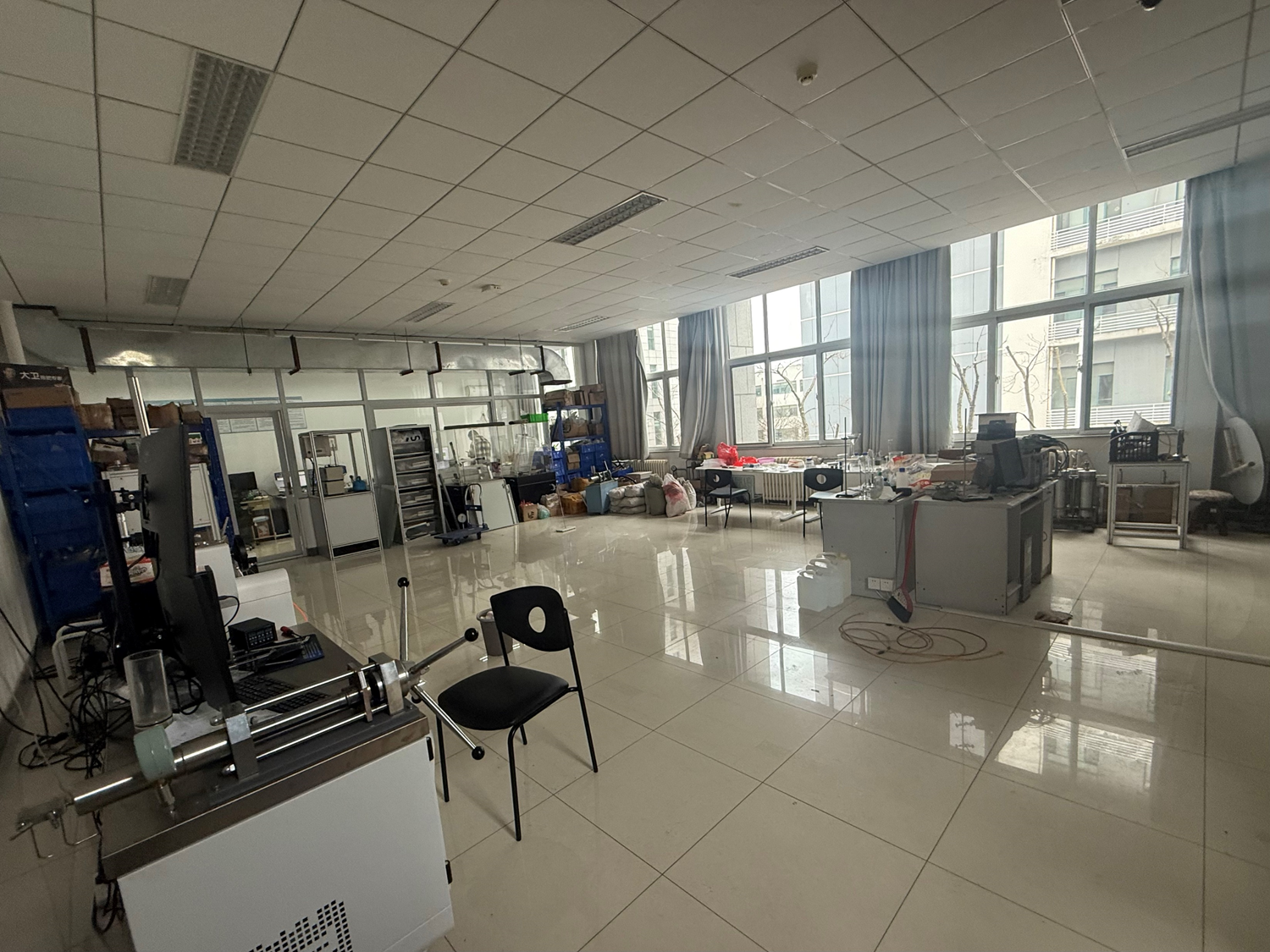 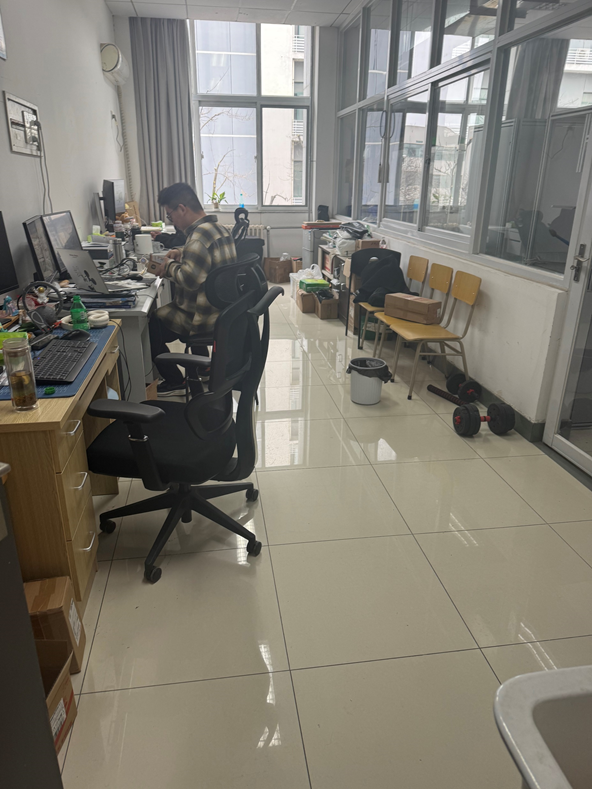 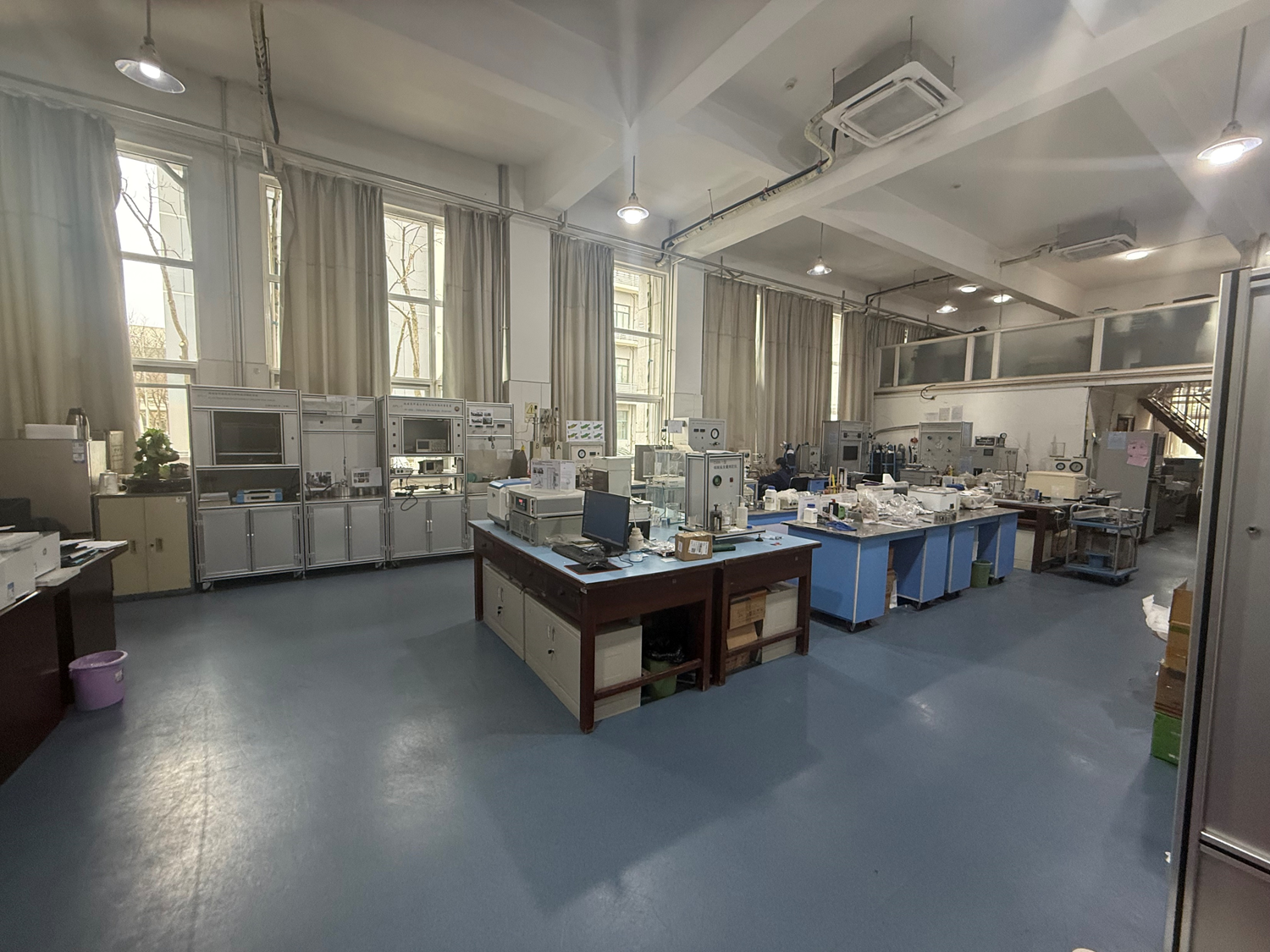 特D207
特D205
特D105
整洁工位
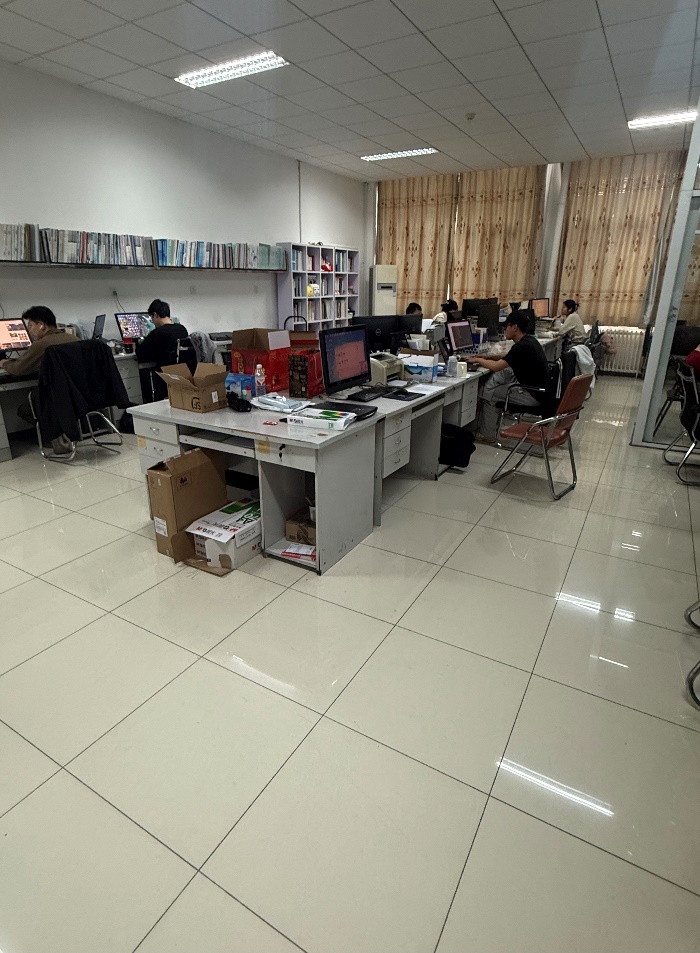 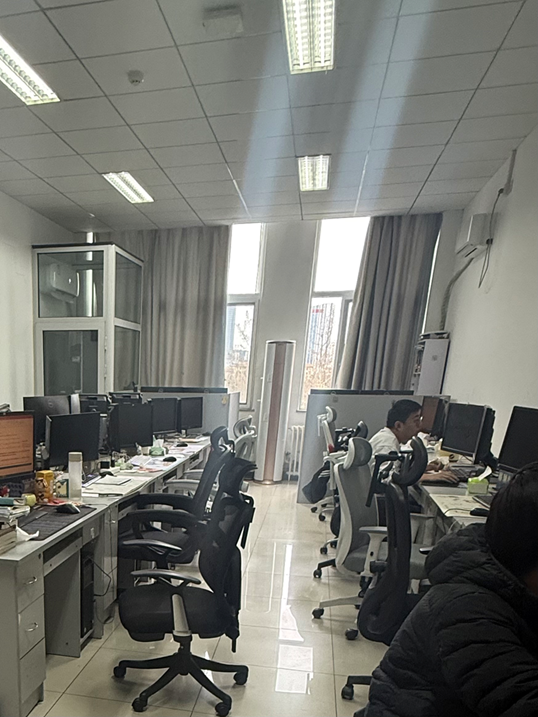 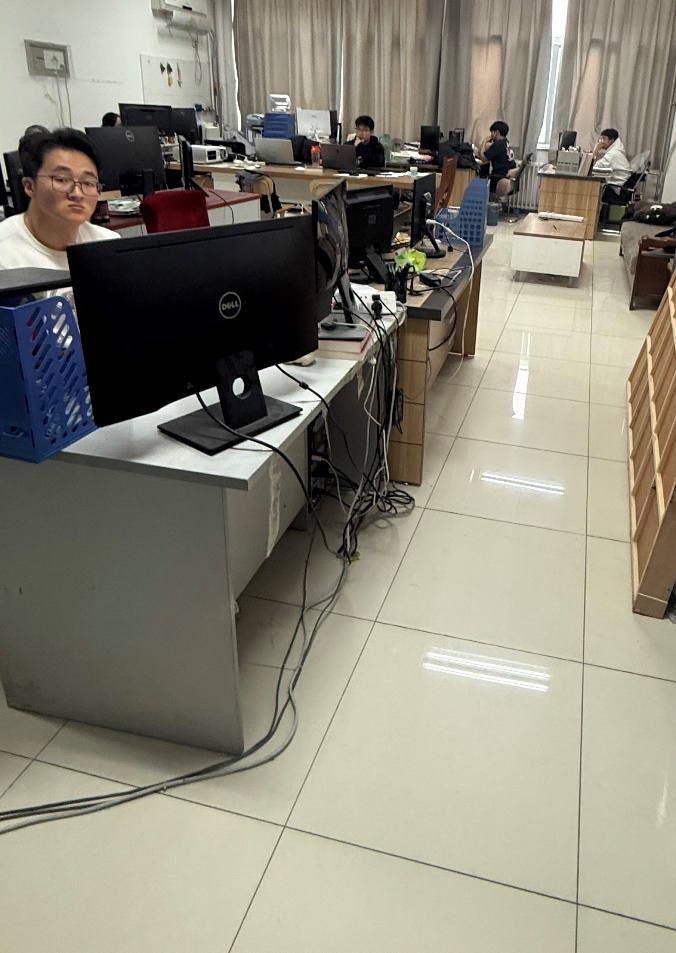 特D321
特D315
特D314